АЛГЕБРА
8 класс
ТЕМА:
НЕПОЛНЫЕ КВАДРАТНЫЕ УРАВНЕНИЯ И ИХ РЕШЕНИЯ
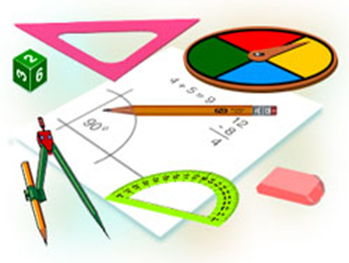 ПРОВЕРКА САМОСТОЯТЕЛЬНОЙ РАБОТЫ
346. Приведите данные уравнения к квадратным:
ПРОВЕРКА САМОСТОЯТЕЛЬНОЙ РАБОТЫ
352. Решите квадратное уравнение, разложив его левую часть на множители:
НЕПОЛНЫЕ КВАДРАТНЫЕ УРАВНЕНИЯ И ИХ РЕШЕНИЯ
НЕПОЛНЫЕ КВАДРАТНЫЕ УРАВНЕНИЯ И ИХ РЕШЕНИЯ
НЕПОЛНЫЕ КВАДРАТНЫЕ УРАВНЕНИЯ И ИХ РЕШЕНИЯ
РЕШЕНИЕ ПРИМЕРОВ
РЕШЕНИЕ ПРИМЕРОВ
РЕШЕНИЕ ПРИМЕРОВ
ЗАДАНИЯ ДЛЯ САМОСТОЯТЕЛЬНОГО РЕШЕНИЯ
Решить № 353 (четные), 354 (четные), 
355 (четные).
На стр. 141
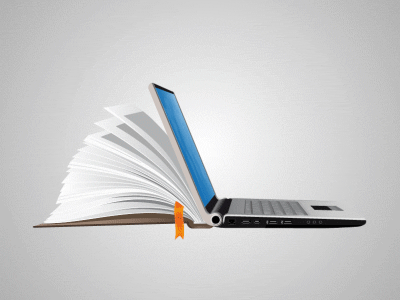